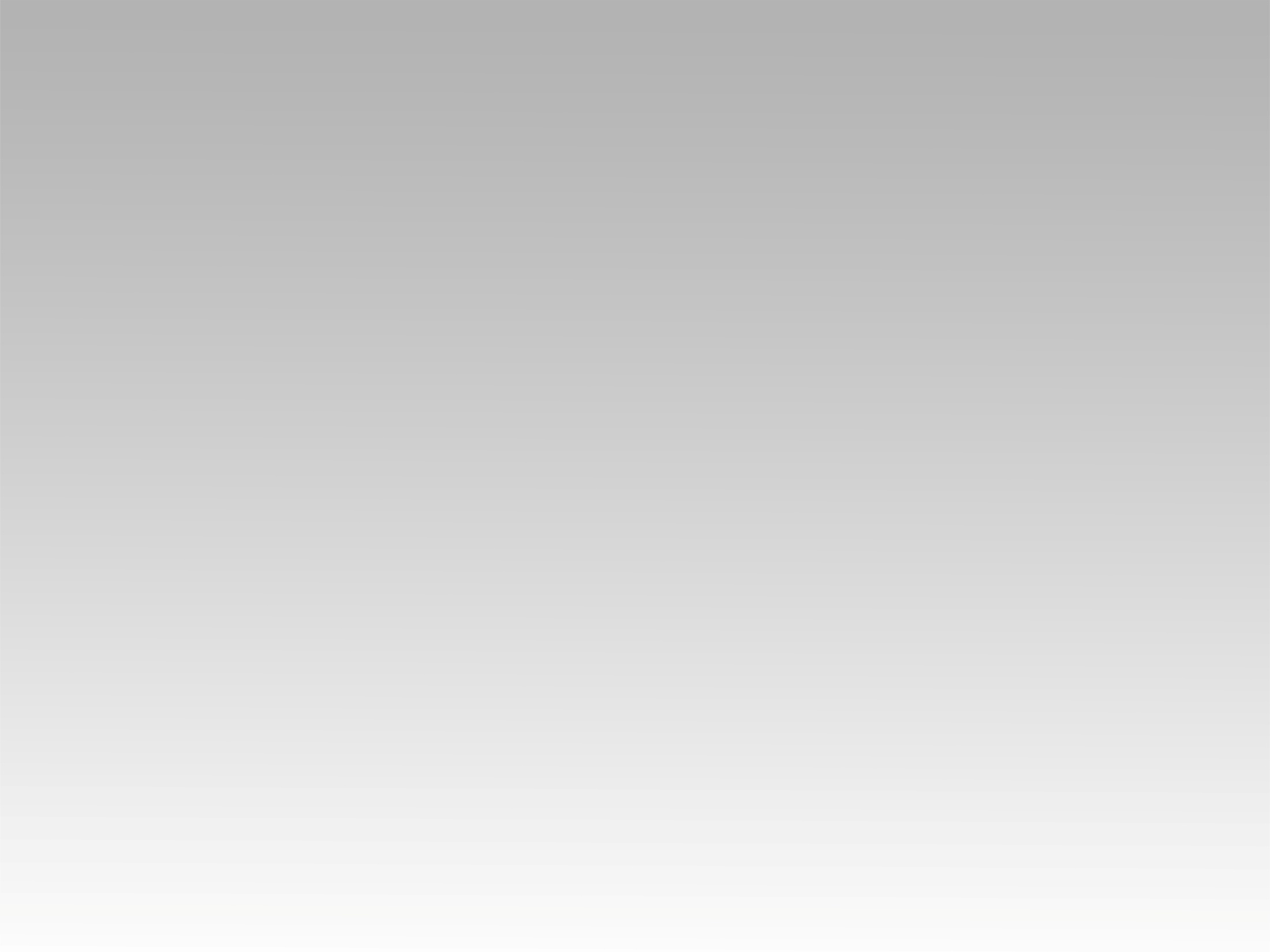 ترنيمة 
رب الجنود وسط
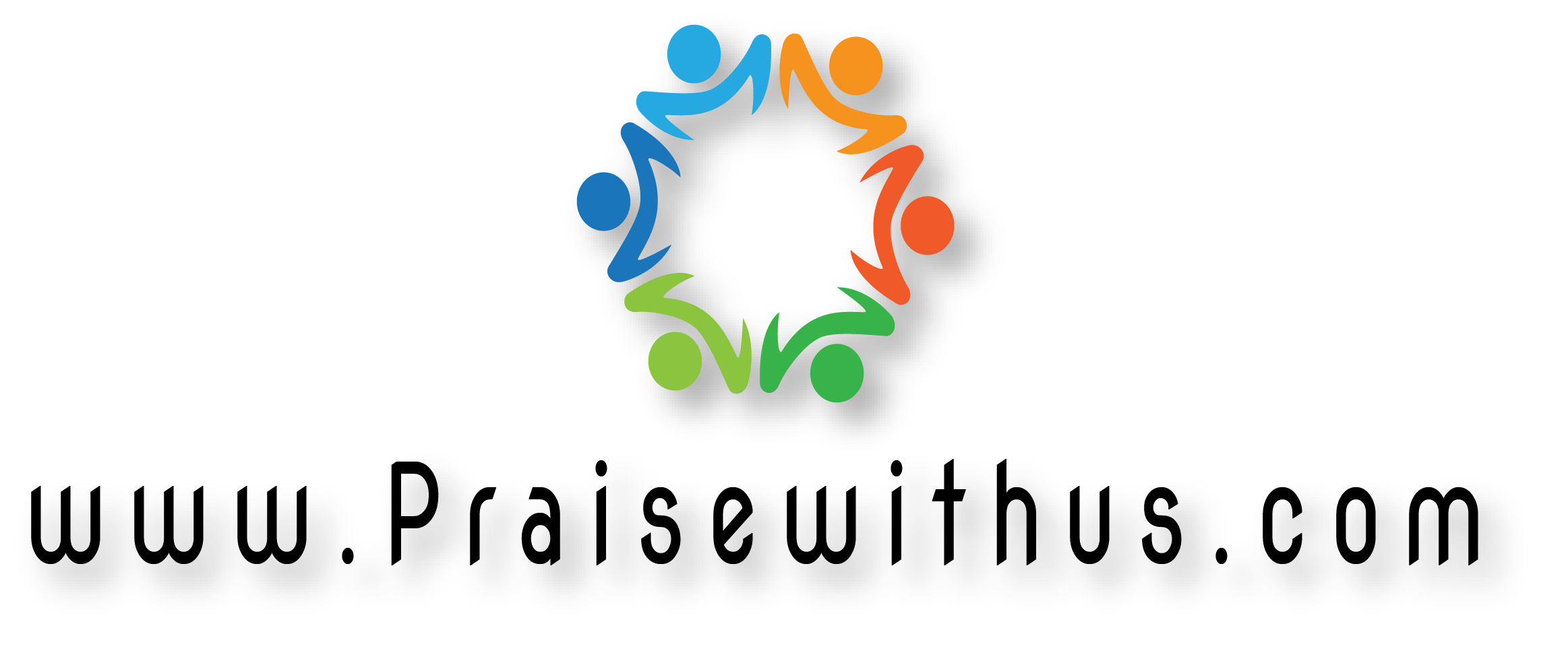 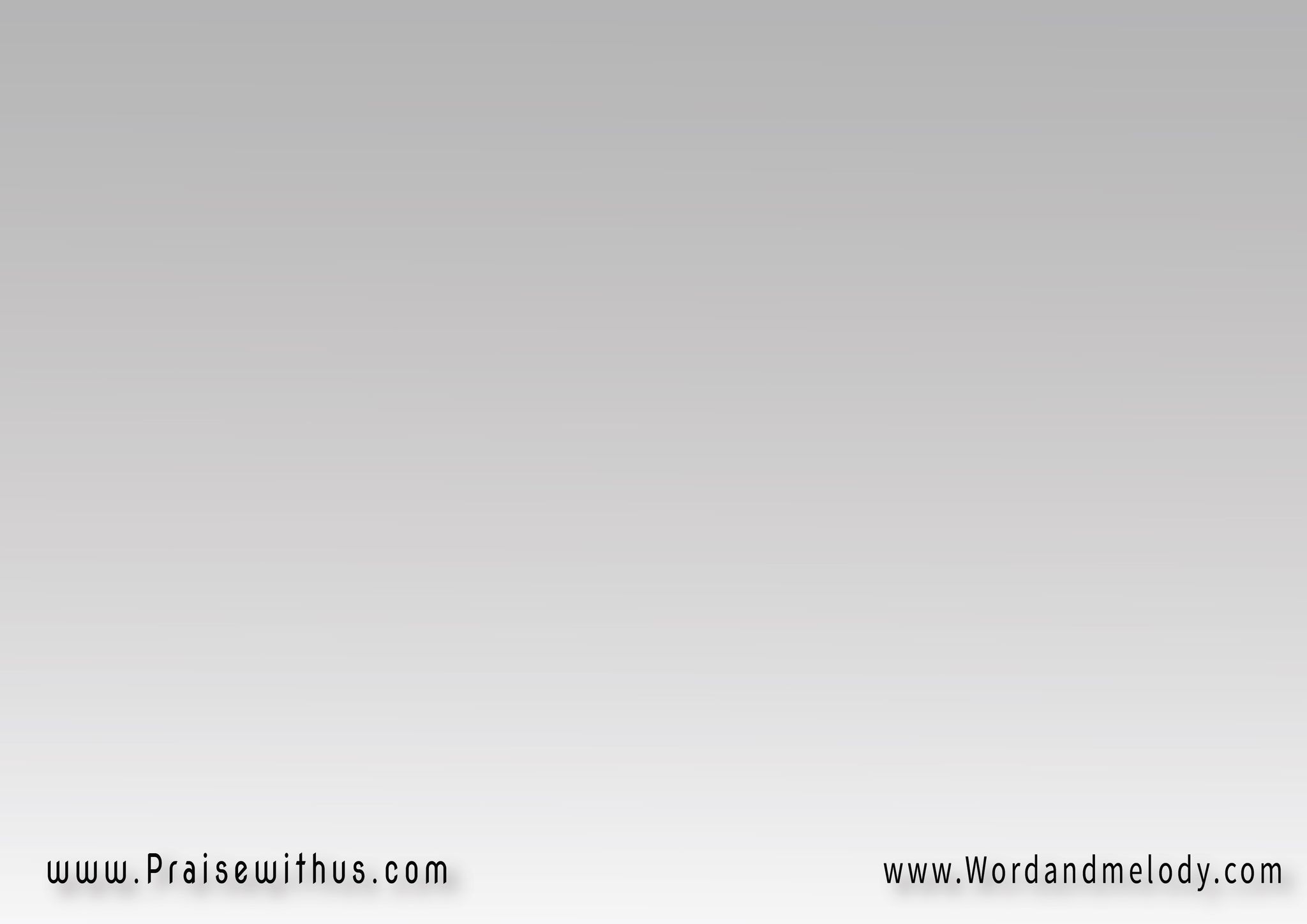 رب الجنود وسط 
الحروب عرفت قوتك
رب قدير رب جبار
 تسحق كل الأعداء
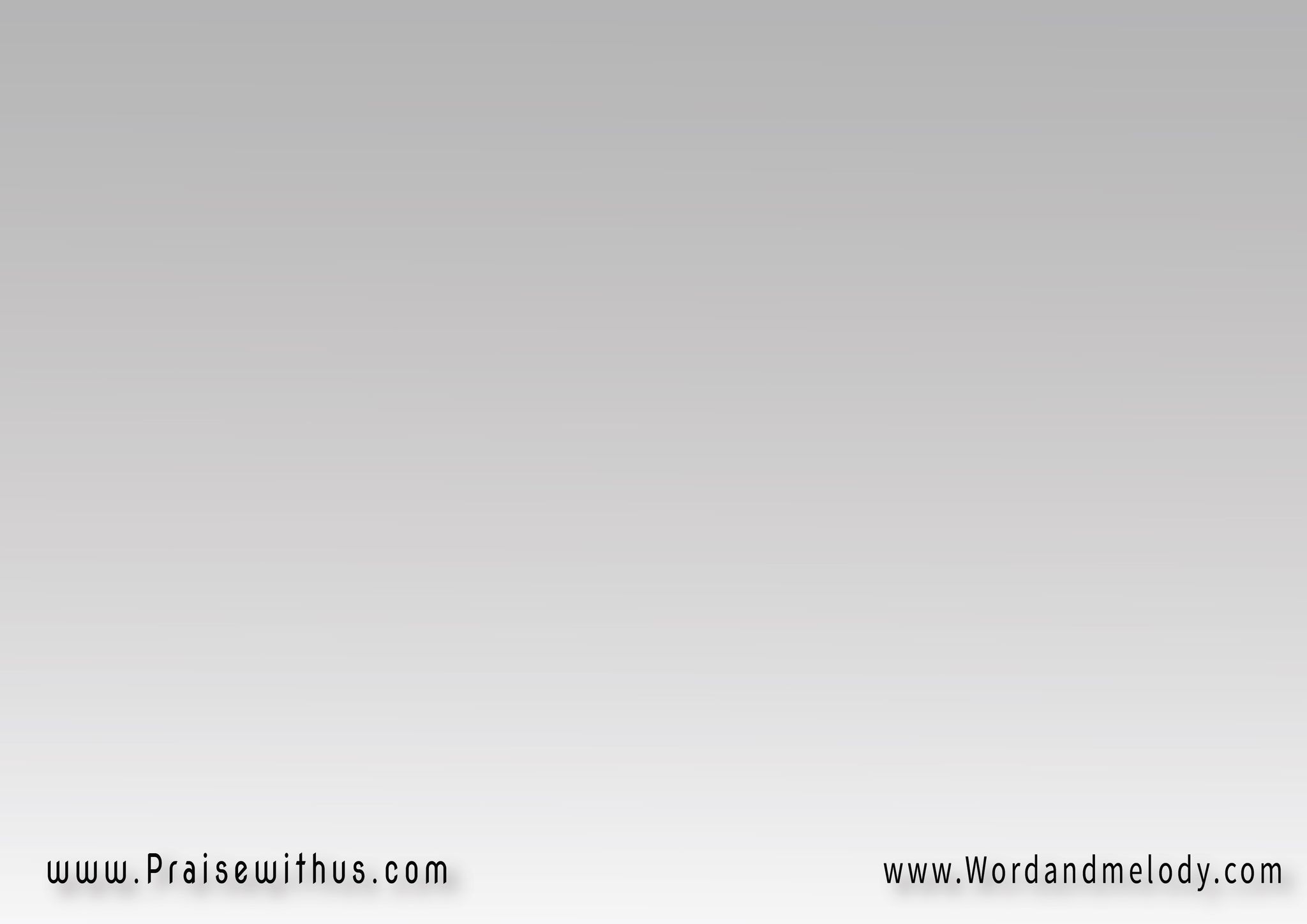 غالـب للأبــد

غالـب علــى أرضـك
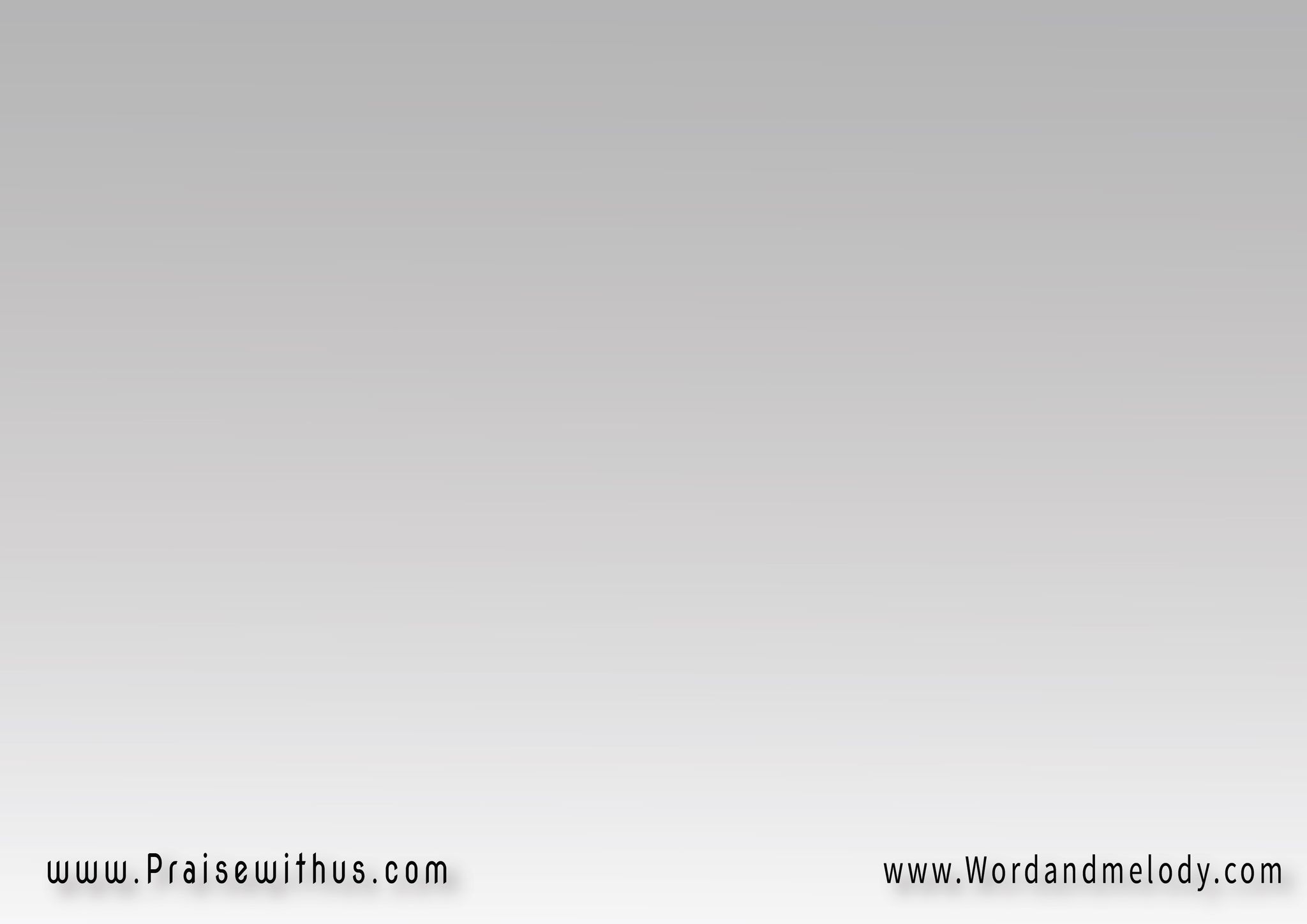 يهوه خلاصي يهوه 

رايتي قادر علي كل شيء
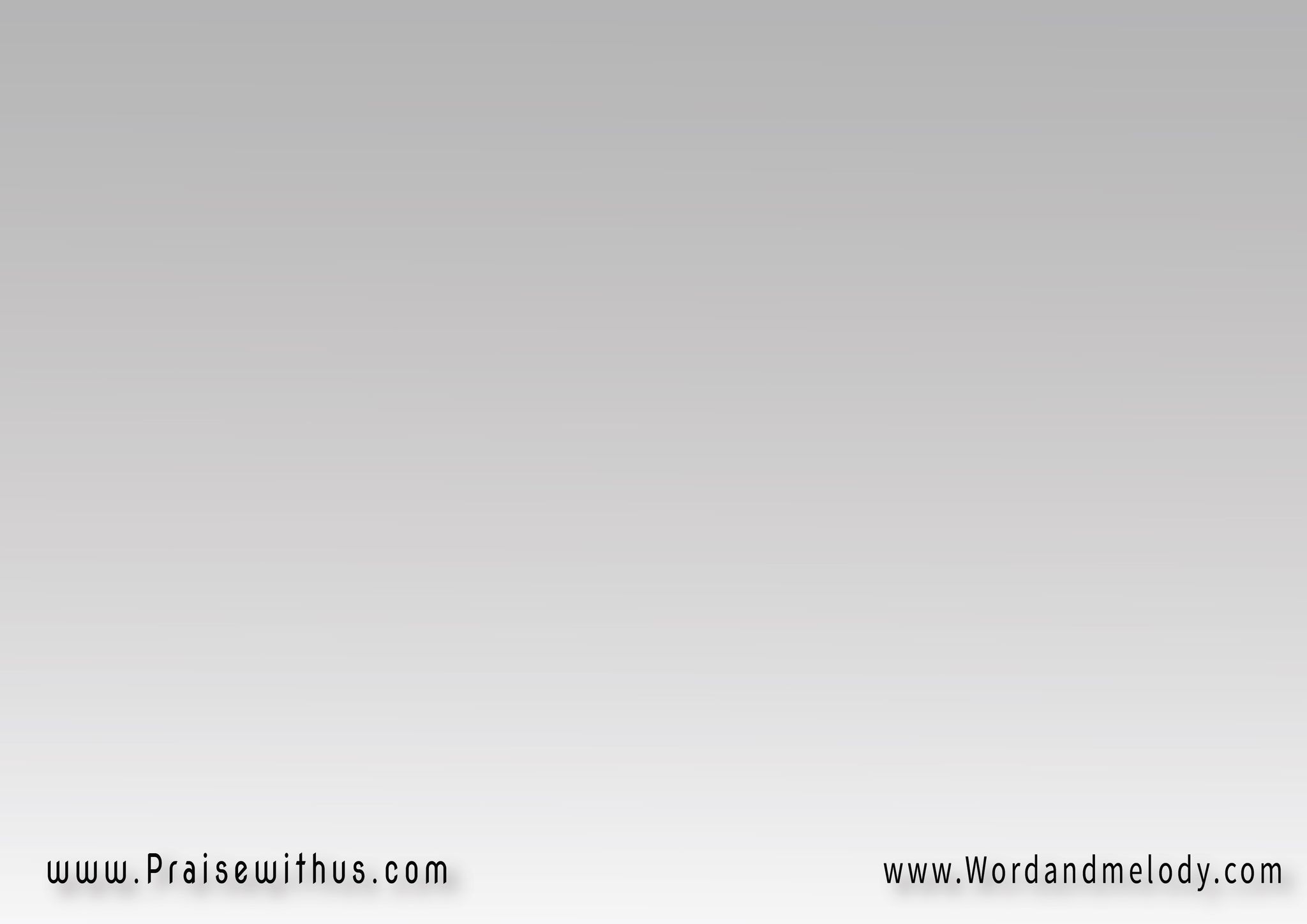 من مثلك تخرج حقك

تصمت كل الأعداء
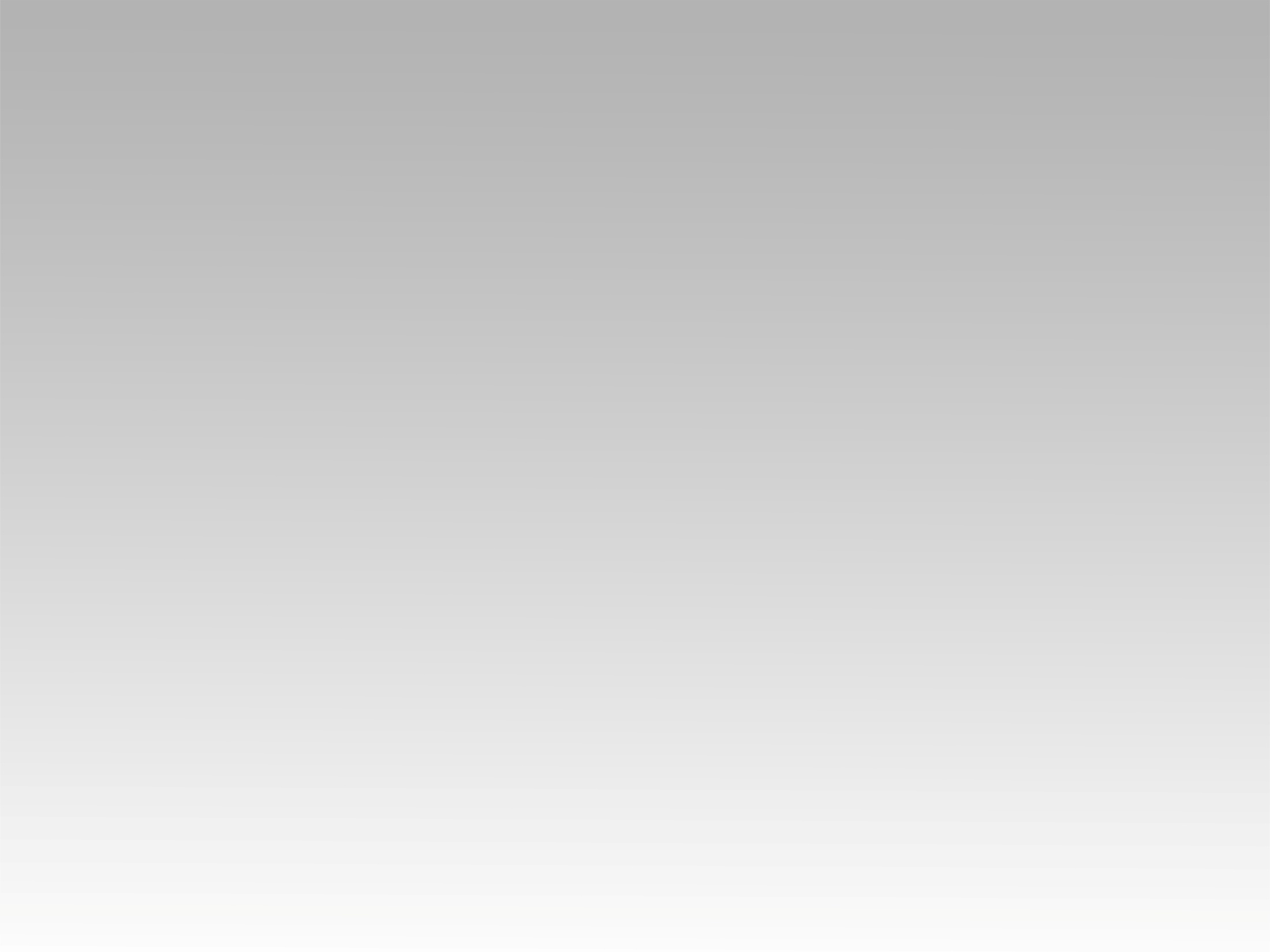 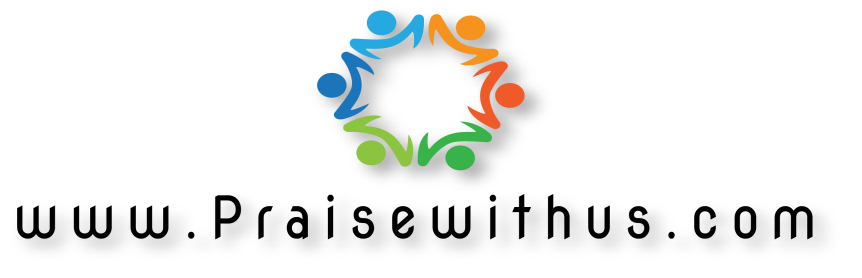